ancestor, ancestry
origin, origins
heritage
descend from, descendants
[Speaker Notes: These words will be used in the presentation – when they come up it will be useful to explain them to pupils emphasising that ancestry and descended from refers to more distant times whereas origins is more recent e.g. a British person of Polish origins may have two parents who were both born in Poland. As a follow-up pupils could look up definitions and synonyms of these words – in four groups and present them as a spider diagram on A3 paper.]
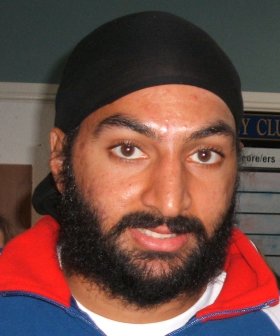 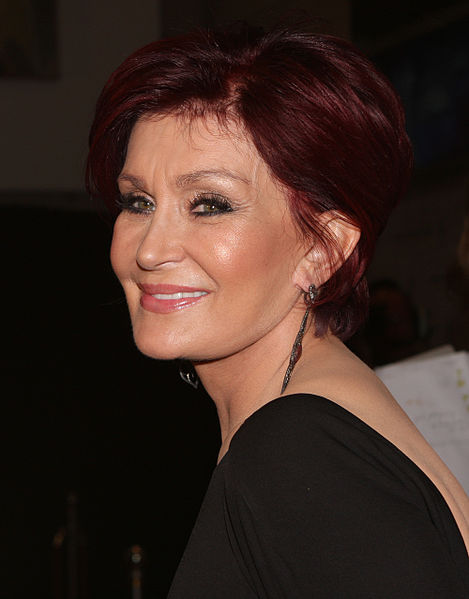 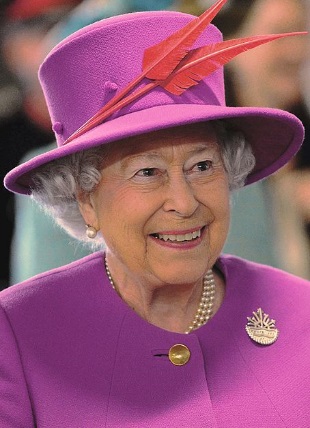 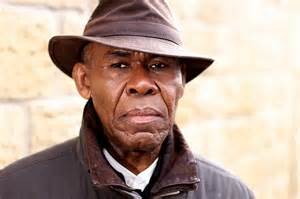 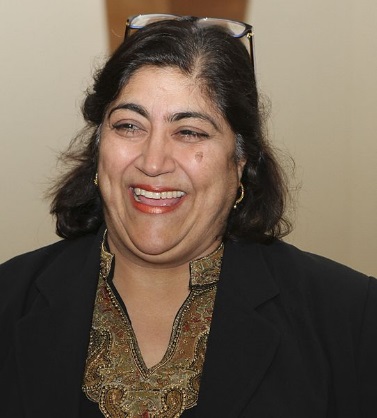 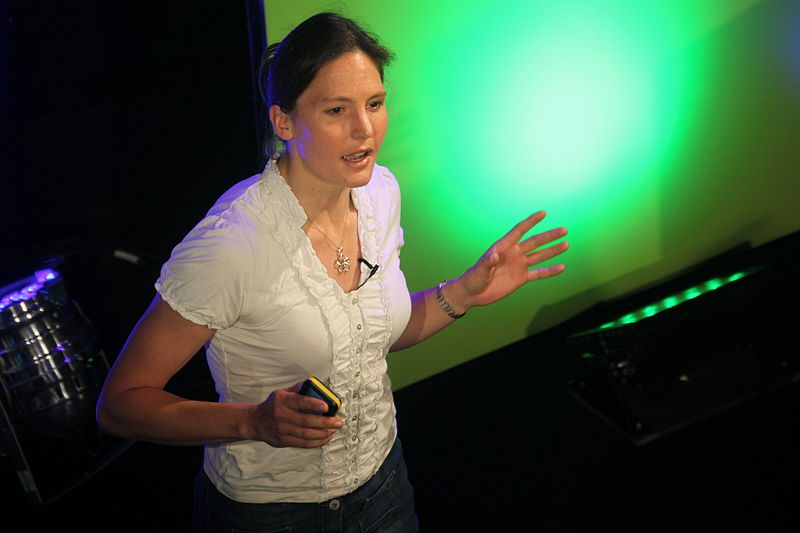 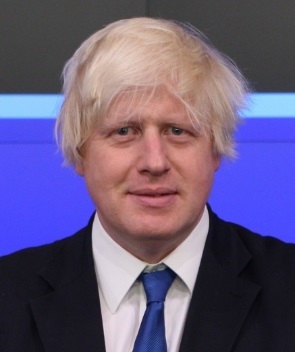 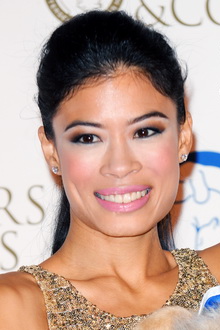 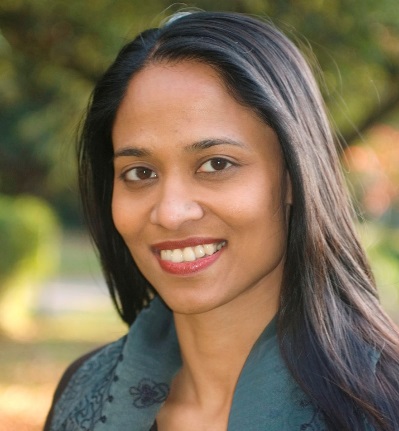 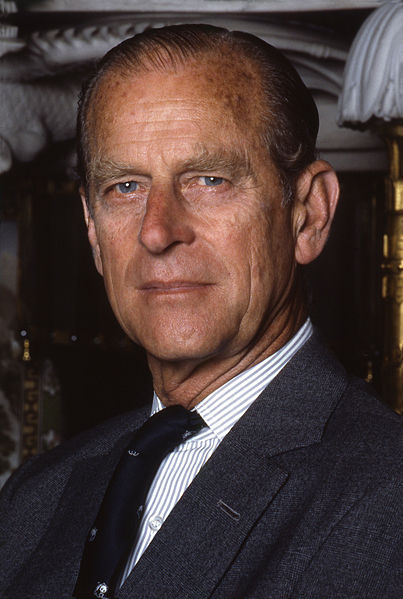 [Speaker Notes: Ask the pupils how many of these people they recognise. 
Ask them to talk to their partner, or in a small group. Ask each pair/group who they have recognised (in some cases they may recognise without being able to name). You  can list their suggestions. 
Ask them what they might all have in common. If someone suggests the their origins acknowledge without saying it is the correct answer – you could say it is one of the things they might have in common. 
Again talking in pairs/small group, collect their suggestions – allowing some discussion and building on or dismissing each others’ suggestions. 

Ask the pupils if they can suggest what type of jobs they might do. The next slide explores this. 

Acknowledgements of photos used – where required 
Helen Czerski  photo by Benjamin Ellis at http://flickr.com/photos/29034542@N00/7302576952
Sharon Osbourne by Eva Rinaldi on Flickr  
Vanessa-Mae by LondonPictureCapital http://www.flickr.com/photos/14888585@N06/15720252581/
Boris Johnson *Boris Johnson -opening bell at NASDAQ-14Sept2009.jpg: Think London Snowmanradio (talk)  Off2riorob (talk)
HM Elizabeth II Joel Rouse/ Ministry of Defence  https://www.defenceimagery.mod.uk/fotoweb/archives/5000-Current%20News/Archive%20(Navy)/RoyalNavy/2015/March/45158590.jpg
Prince Phillip Allan warren 
Gus John cropped photo Ashley Karrell Photography (www.ashleykarrell.com/).]
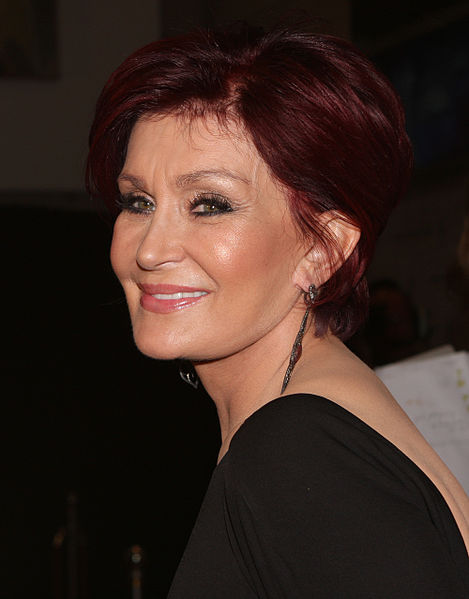 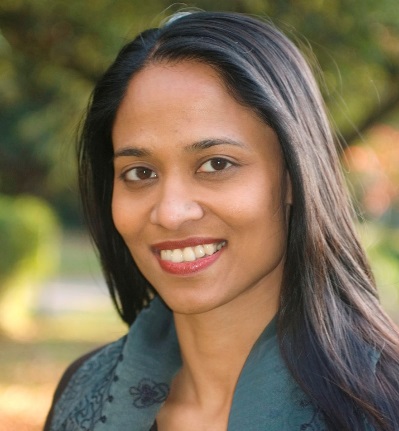 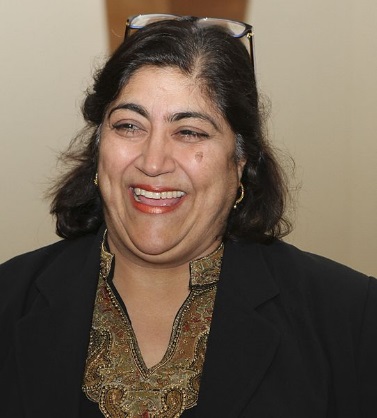 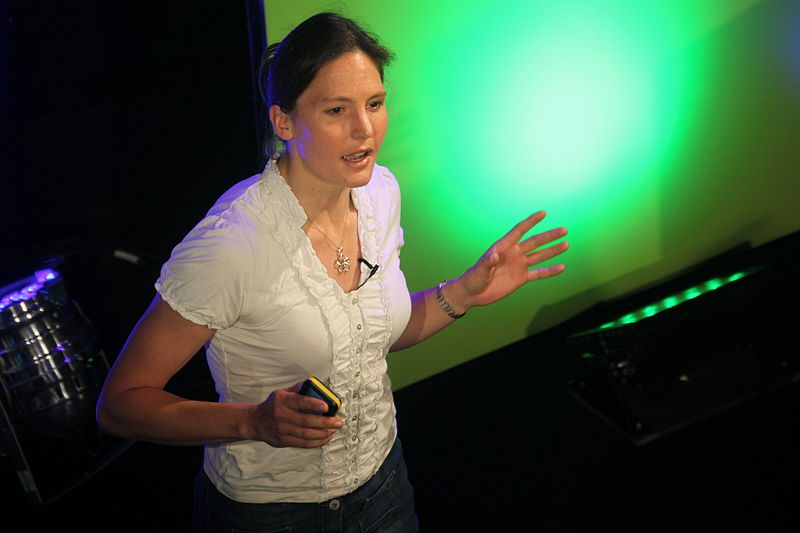 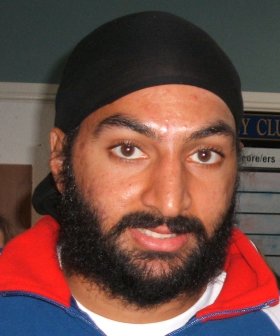 Mayor of London
Politician, Labour MP
Classical violinist
Husband of the queen
Writer, academic, campaigner
Physicist, oceanographer and broadcaster
Soldier
TV Presenter, businesswoman
Doctor
Religious leader
English international cricketer
Queen of Britain
Actor
Police Officer
Film director
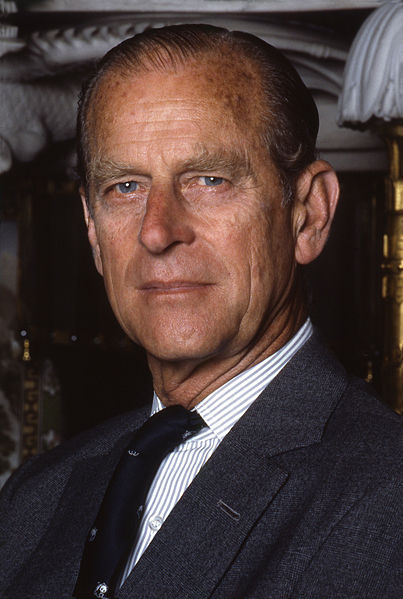 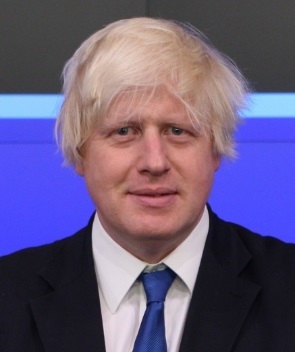 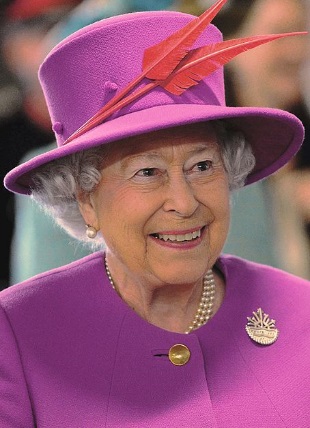 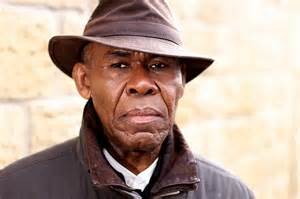 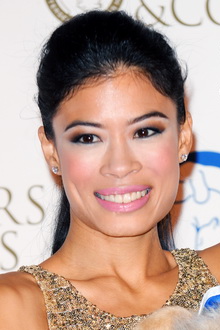 [Speaker Notes: Now ask them if they can identify what each person does, what is their job/occupation.  Explain to the children that some additional jobs have been added – you can say that this is to make it a little more challenging. 
The pupils, in a group or pairs,` should be give a printed black and white copy of slide No 8 and asked to work out who does which job. 

Go through each of the jobs asking a group or pair who they think does that job. Consider asking pupils who are fairly recently arrived in the UK - who has the job of queen, who is Mayor of London.  Do ask all pupils about how they made their choices, what information did they have, what helped them decide/make a guess. You can explore with the pupils any stereotypes, prejudicial ideas they have  – through questioning – you can get them to reflect on where they got these ideas from. You can encourage other pupils to disagree and make alternative suggestions. It is good to explore both 

Acknowledgements of photos used – where required 
Helen Czerski  photo by Benjamin Ellis at http://flickr.com/photos/29034542@N00/7302576952
Sharon Osbourne by Eva Rinaldi on Flickr  
Vanessa-Mae by LondonPictureCapital http://www.flickr.com/photos/14888585@N06/15720252581/
Boris Johnson *Boris Johnson -opening bell at NASDAQ-14Sept2009.jpg: Think London Snowmanradio (talk)  Off2riorob (talk)
HM Elizabeth II Joel Rouse/ Ministry of Defence  https://www.defenceimagery.mod.uk/fotoweb/archives/5000-Current%20News/Archive%20(Navy)/RoyalNavy/2015/March/45158590.jpg
Prince Phillip Allan warren 
Gus John cropped photo Ashley Karrell Photography (www.ashleykarrell.com/).]
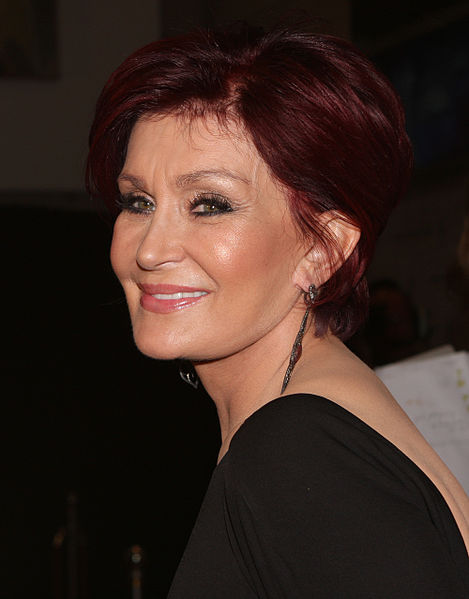 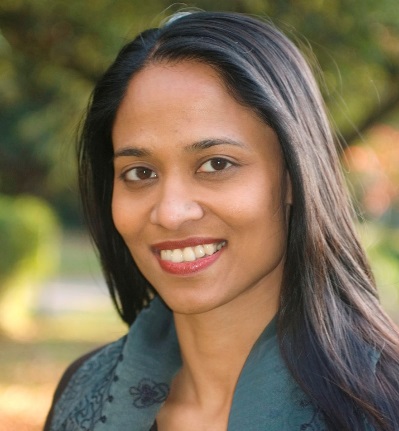 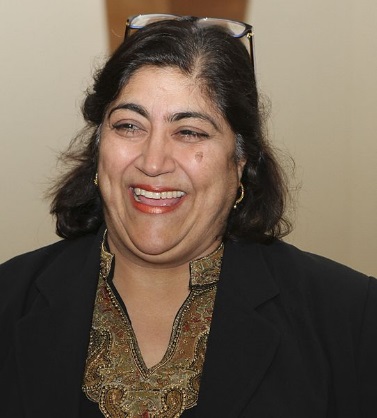 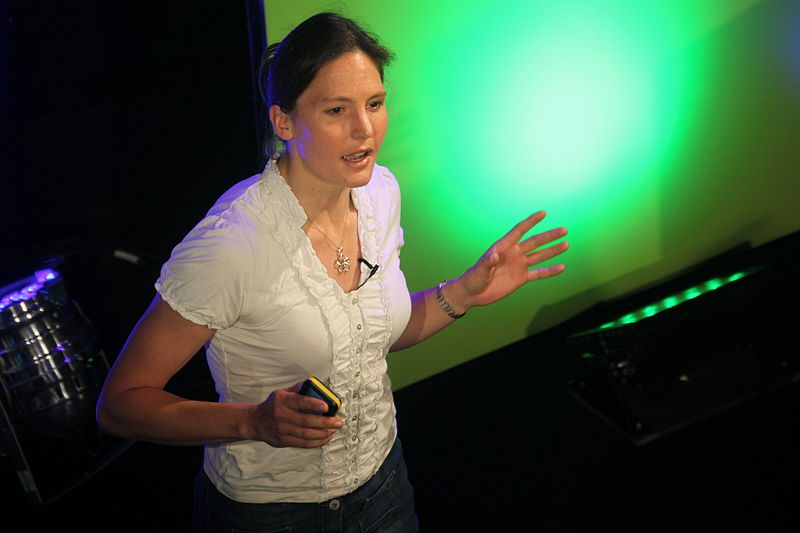 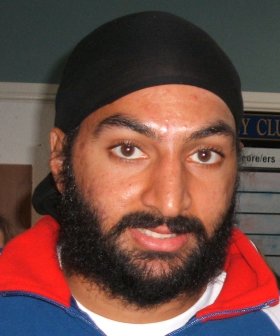 Mayor of London
Politician, Labour MP
Classical violinist
Husband of the queen
Writer, academic, campaigner
Physicist, oceanographer and broadcaster
Soldier
TV Presenter, businesswoman
Doctor
Religious leader
English international cricketer
Queen of Britain
Actor
Police Officer
Film director
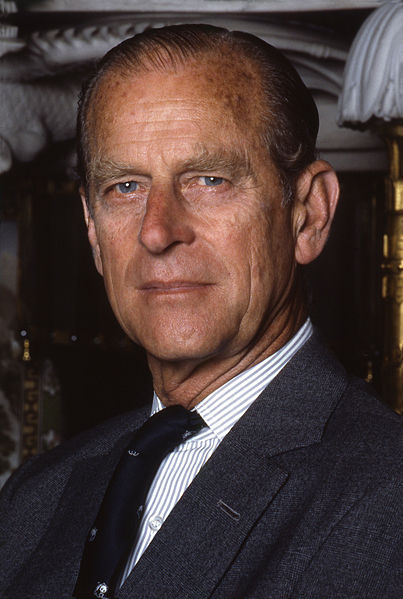 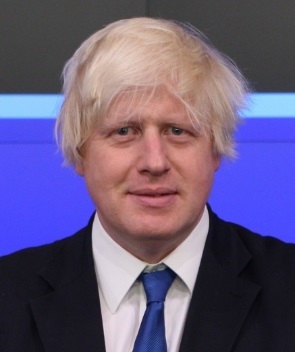 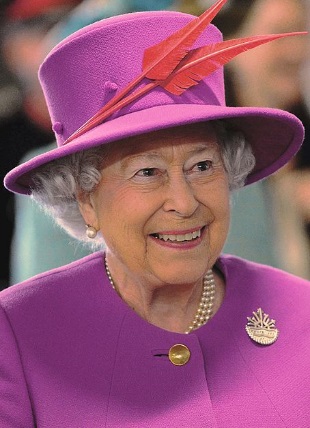 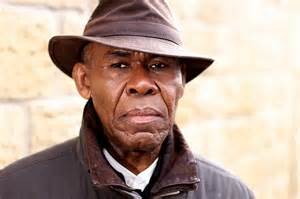 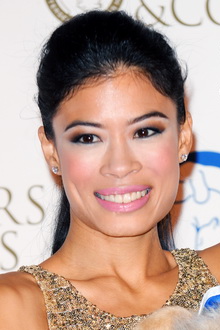 [Speaker Notes: Now ask them if they can identify what each person does, what is their job/occupation.  Explain to the children that some additional jobs have been added – you can say that this is to make it a little more challenging. 
The pupils, in a group or pairs,` should be give a printed black and white copy of the slide and asked to work out who does which job. 

Go through each of the jobs asking a group or pair who they think does that job. Consider asking pupils who are fairly recently arrived in the UK - who has the job of queen, who is Mayor of London.  Do ask all pupils about how they made their choices, what information did they have, what helped them decide/make a guess. You can explore with the pupils any stereotypes, prejudicial ideas they have  – through questioning – you can get them to reflect on where they got these ideas from. You can encourage other pupils to disagree and make alternative suggestions. It is good to explore both 

Acknowledgements of photos used – where required 
Helen Czerski  photo by Benjamin Ellis at http://flickr.com/photos/29034542@N00/7302576952
Sharon Osbourne by Eva Rinaldi on Flickr  
Vanessa-Mae by LondonPictureCapital http://www.flickr.com/photos/14888585@N06/15720252581/
Boris Johnson *Boris Johnson -opening bell at NASDAQ-14Sept2009.jpg: Think London Snowmanradio (talk)  Off2riorob (talk)
HM Elizabeth II Joel Rouse/ Ministry of Defence  https://www.defenceimagery.mod.uk/fotoweb/archives/5000-Current%20News/Archive%20(Navy)/RoyalNavy/2015/March/45158590.jpg
Prince Phillip Allan warren 
Gus John cropped photo Ashley Karrell Photography (www.ashleykarrell.com/).]
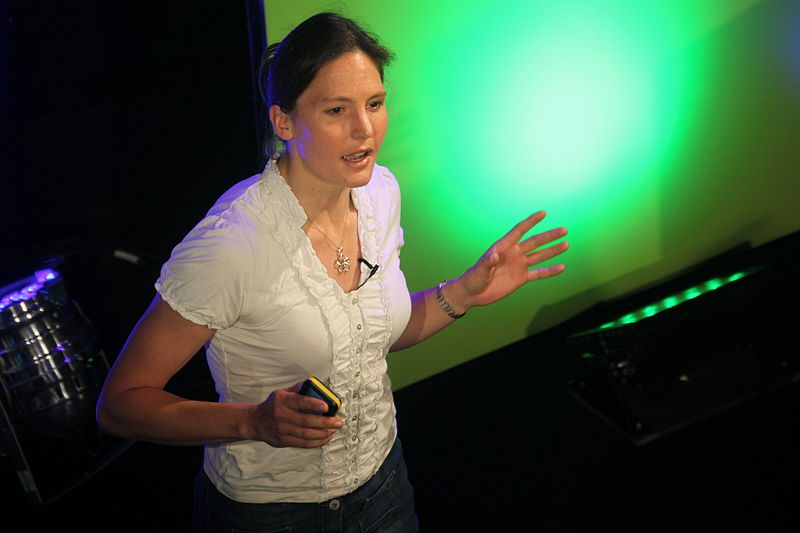 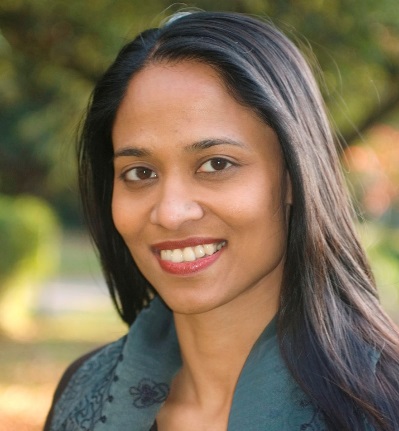 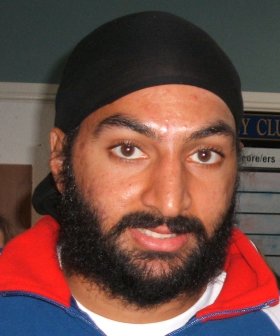 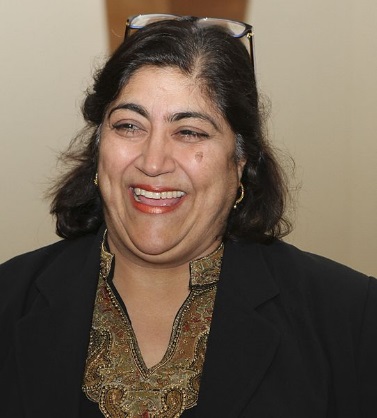 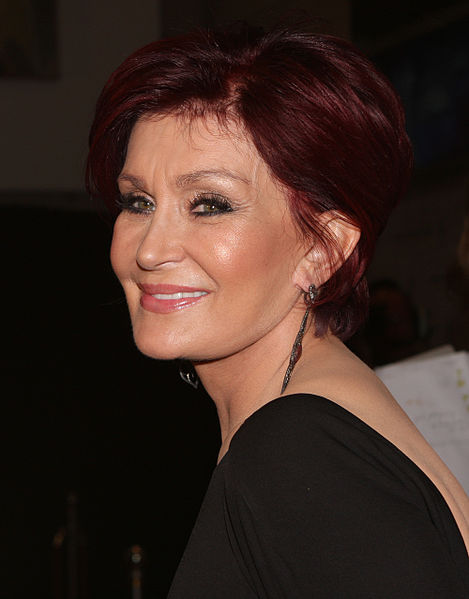 Politician, Labour MP
TV presenter, businesswoman
Oceanographer, physicist and broadcaster
English international cricketer
Film director
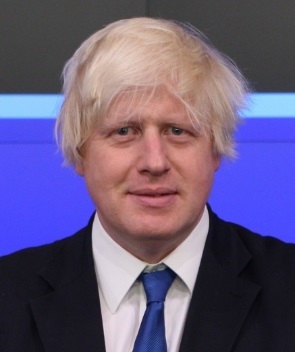 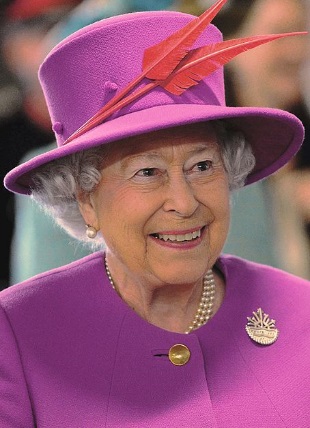 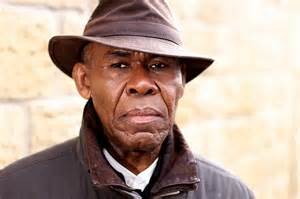 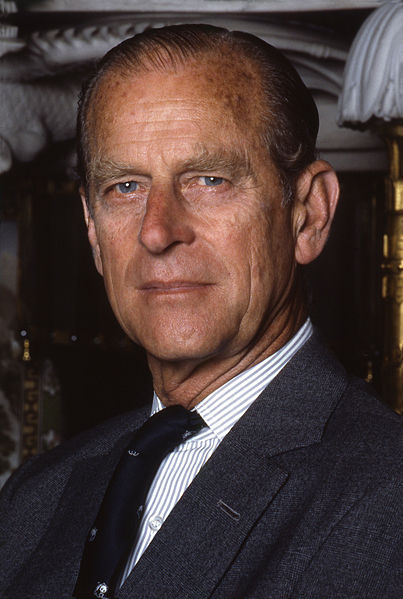 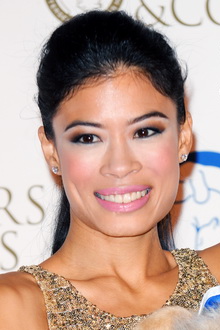 Writer, academic, campaigner
Mayor of London
Queen of England
Classical violinist
Husband of the queen
[Speaker Notes: This slide reveals the answers about jobs, before revealing each one choose pupils who have not spoken much to suggest the answer. Perhaps if someone is relatively recently arrived and you know they have the correct answer – it is an opportunity to get them to answer. 

When revealing the answers you may want to explain a bit what some of the jobs are. 

Acknowledgements of photos used – where required 
Helen Czerski  photo by Benjamin Ellis at http://flickr.com/photos/29034542@N00/7302576952
Sharon Osbourne by Eva Rinaldi on Flickr  
Vanessa-Mae by LondonPictureCapital http://www.flickr.com/photos/14888585@N06/15720252581/
Boris Johnson *Boris Johnson -opening bell at NASDAQ-14Sept2009.jpg: Think London Snowmanradio (talk)  Off2riorob (talk)
HM Elizabeth II Joel Rouse/ Ministry of Defence  https://www.defenceimagery.mod.uk/fotoweb/archives/5000-Current%20News/Archive%20(Navy)/RoyalNavy/2015/March/45158590.jpg
Prince Phillip Allan warren 
Gus John cropped photo Ashley Karrell Photography (www.ashleykarrell.com/).]
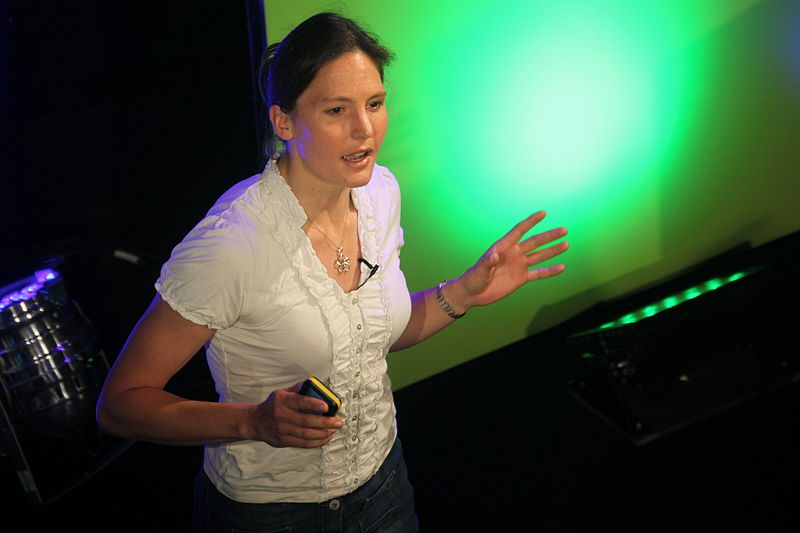 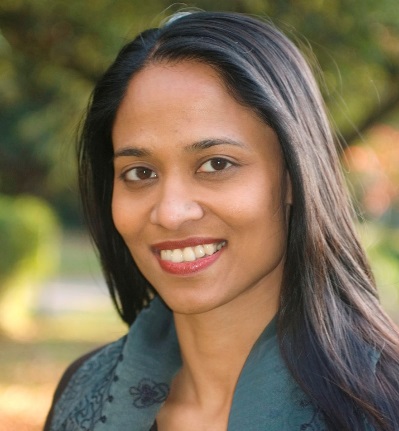 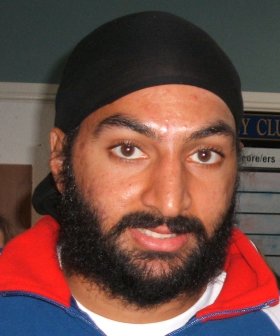 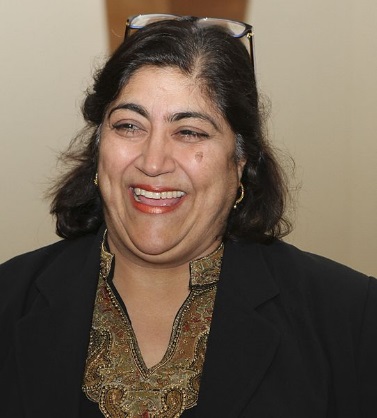 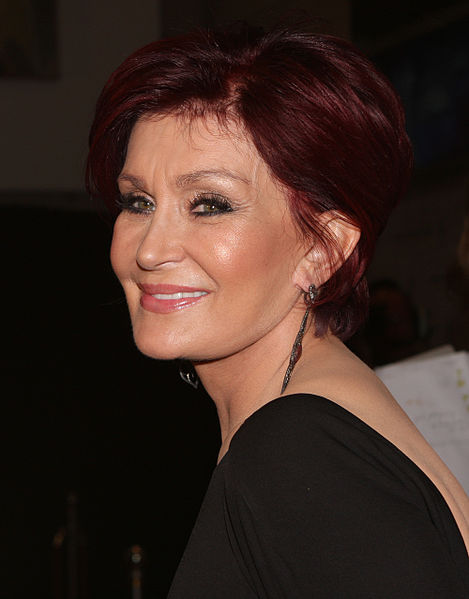 Prince Philip
HM Elizabeth II
Gus John
Boris Johnson
Rushanara Ali,
Monty Panesar
Helen Czerski,
Vanessa-Mae
Sharon Osbourne
Gurinder Chadha
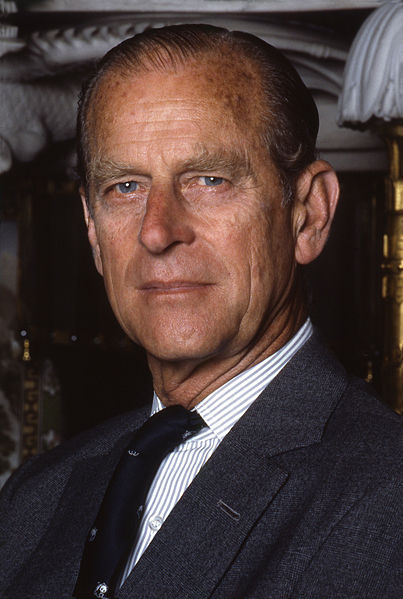 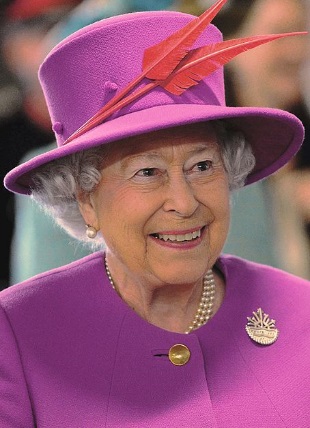 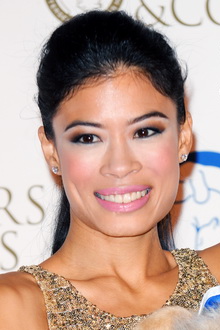 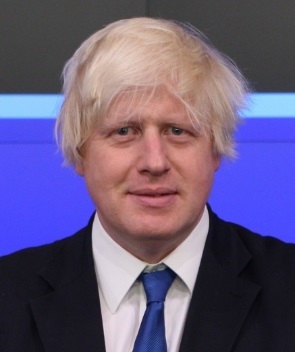 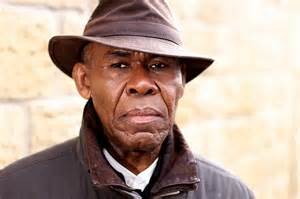 [Speaker Notes: Ask the pupils if they can work people’s names – in pairs/groups
Give each group/pair a copy of slide 11  - the photocopy used for the previous activity may not have enough space on it. Tell them there is one more step after this so to leave space above/under each to write something else. 

Acknowledgements of photos used – where required 
Helen Czerski  photo by Benjamin Ellis at http://flickr.com/photos/29034542@N00/7302576952
Sharon Osbourne by Eva Rinaldi on Flickr  
Vanessa-Mae by LondonPictureCapital http://www.flickr.com/photos/14888585@N06/15720252581/
Boris Johnson *Boris Johnson -opening bell at NASDAQ-14Sept2009.jpg: Think London Snowmanradio (talk)  Off2riorob (talk)
HM Elizabeth II Joel Rouse/ Ministry of Defence  https://www.defenceimagery.mod.uk/fotoweb/archives/5000-Current%20News/Archive%20(Navy)/RoyalNavy/2015/March/45158590.jpg
Prince Phillip Allan warren 
Gus John cropped photo Ashley Karrell Photography (www.ashleykarrell.com/).]
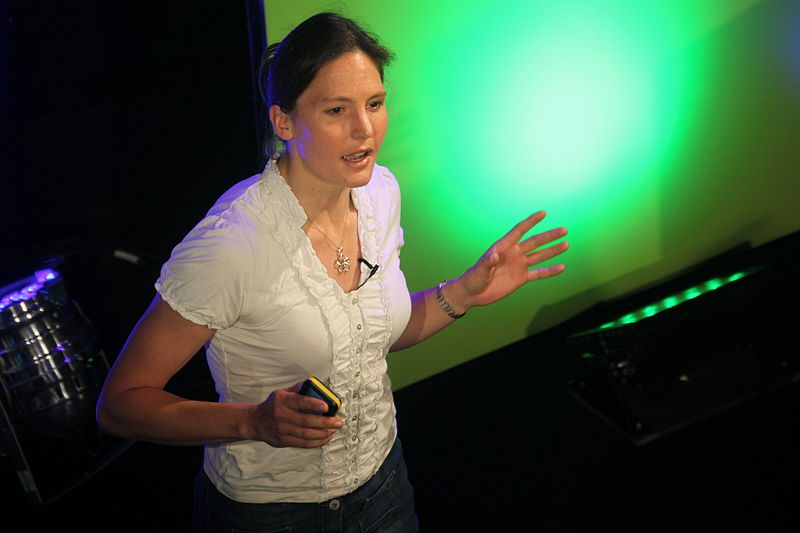 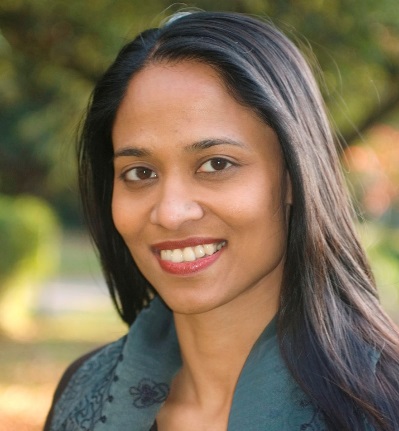 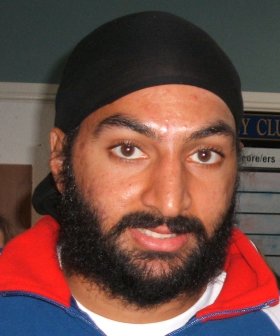 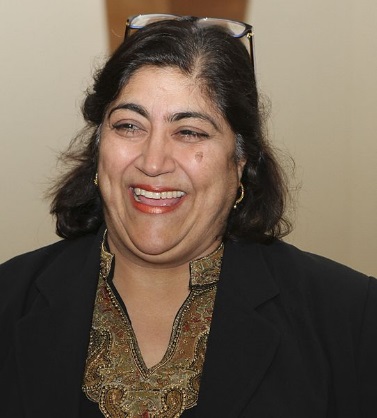 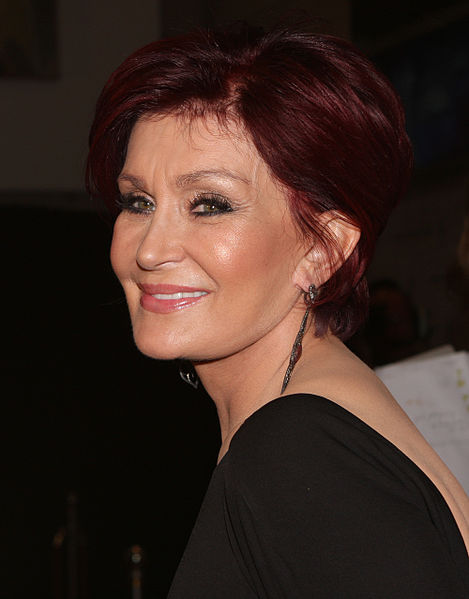 Prince Philip
HM Elizabeth II
Gus John
Boris Johnson
Rushanara Ali,
Monty Panesar
Helen Czerski,
Vanessa-Mae
Sharon Osbourne
Gurinder Chadha
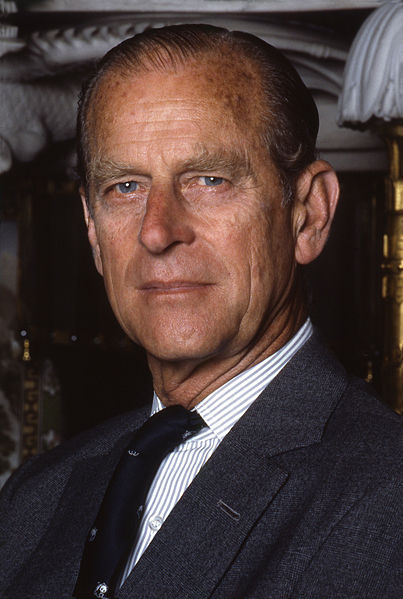 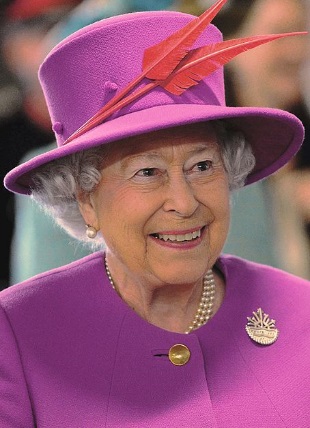 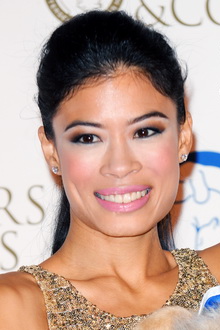 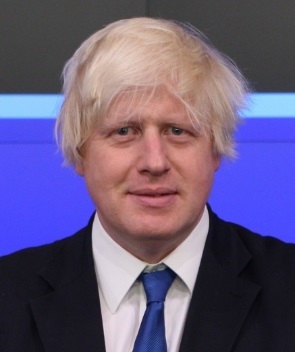 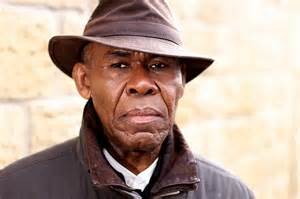 [Speaker Notes: Ask the pupils if they can work out people’s names – in pairs/groups 

Acknowledgements of photos used – where required 
Helen Czerski  photo by Benjamin Ellis at http://flickr.com/photos/29034542@N00/7302576952
Sharon Osbourne by Eva Rinaldi on Flickr  
Vanessa-Mae by LondonPictureCapital http://www.flickr.com/photos/14888585@N06/15720252581/
Boris Johnson *Boris Johnson -opening bell at NASDAQ-14Sept2009.jpg: Think London Snowmanradio (talk)  Off2riorob (talk)
HM Elizabeth II Joel Rouse/ Ministry of Defence  https://www.defenceimagery.mod.uk/fotoweb/archives/5000-Current%20News/Archive%20(Navy)/RoyalNavy/2015/March/45158590.jpg
Prince Phillip Allan warren 
Gus John cropped photo Ashley Karrell Photography (www.ashleykarrell.com/).]
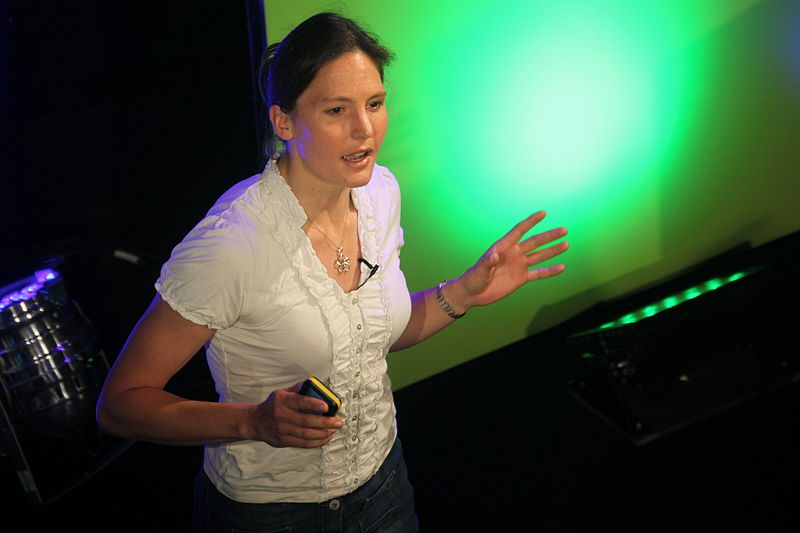 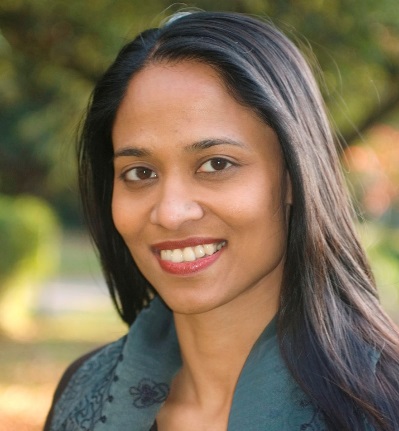 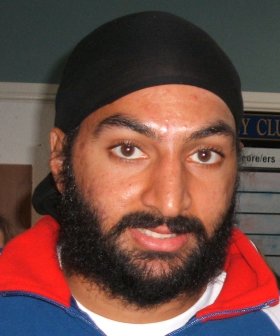 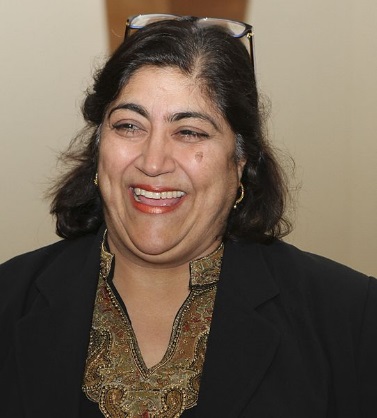 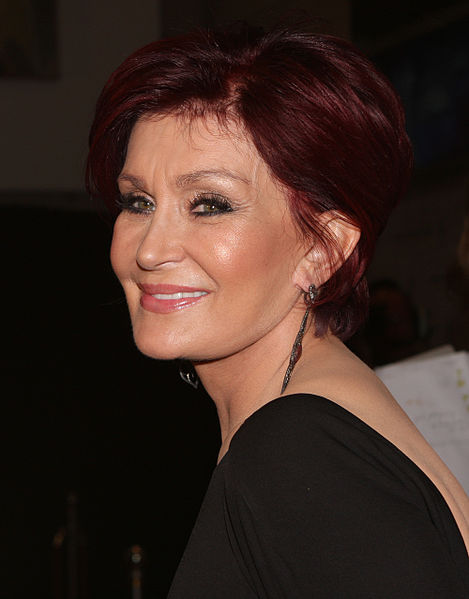 Rushanara Ali Politician, Labour MP
Sharon Osbourne  TV presenter, businesswoman
Helen Czerski Oceanographer, physicist and broadcaster
Monty Panesar
English international cricketer
Gurinder Chadha
Film director
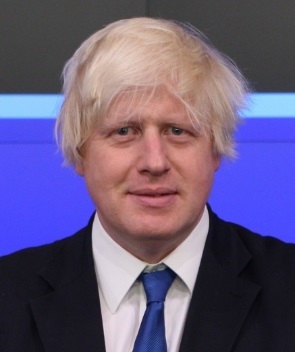 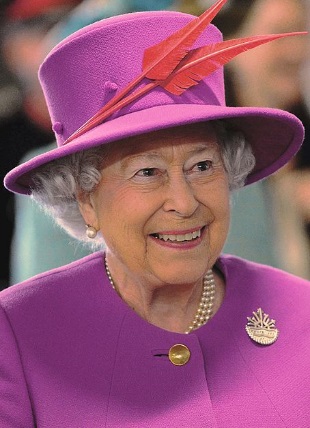 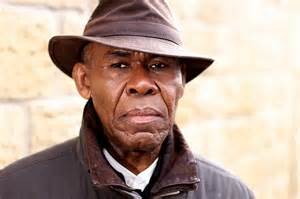 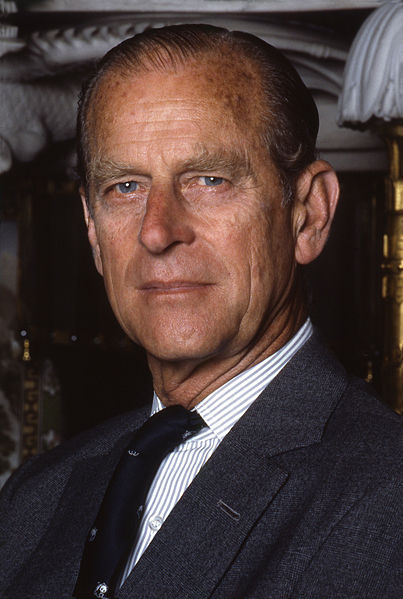 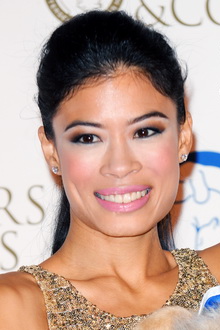 Vanessa-Mae Classical violinist
HM Elizabeth II Queen of England,
Boris Johnson Mayor of London,
Gus John
Writer, academic, campaigner
Prince Philip                        Husband of queen
[Speaker Notes: This slide reveals the answers – again you could ask some pupils what they thought for each one. 
You could ask the pupils if some of the names were easier than others – what was it about some names? If they use terms like weird or strange to talk about some names, rephrase it for them – e.g. some of the names are not very familiar, we might not be used to some of the names here in (name of town/village) – model more respectful way of expressing unfamiliarity 

Acknowledgements of photos used – where required 
Helen Czerski  photo by Benjamin Ellis at http://flickr.com/photos/29034542@N00/7302576952
Sharon Osbourne by Eva Rinaldi on Flickr  
Vanessa-Mae by LondonPictureCapital http://www.flickr.com/photos/14888585@N06/15720252581/
Boris Johnson *Boris Johnson -opening bell at NASDAQ-14Sept2009.jpg: Think London Snowmanradio (talk)  Off2riorob (talk)
HM Elizabeth II Joel Rouse/ Ministry of Defence  https://www.defenceimagery.mod.uk/fotoweb/archives/5000-Current%20News/Archive%20(Navy)/RoyalNavy/2015/March/45158590.jpg
Prince Phillip Allan warren 
Gus John cropped photo Ashley Karrell Photography (www.ashleykarrell.com/).]
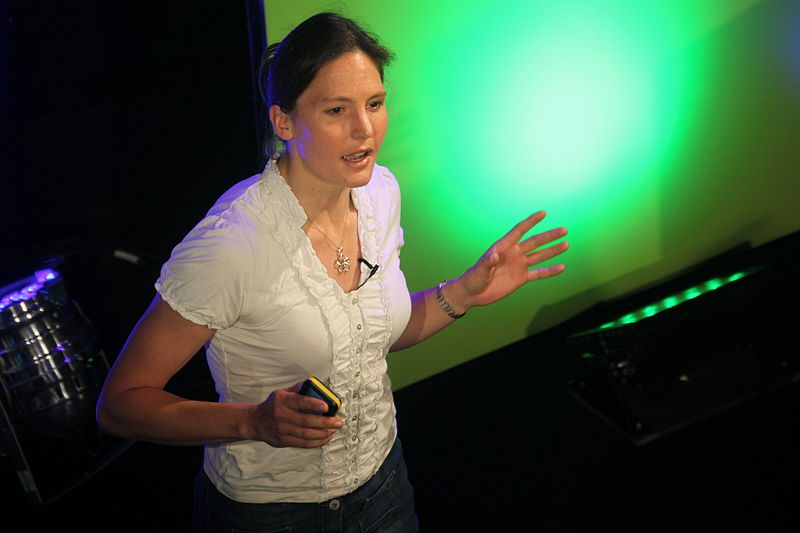 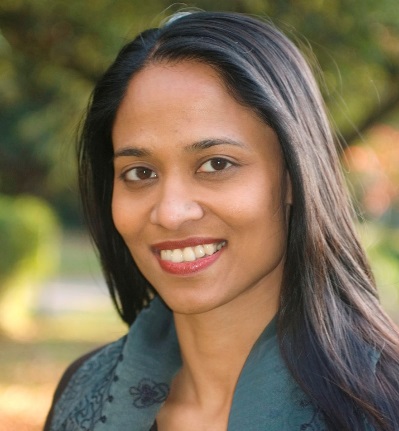 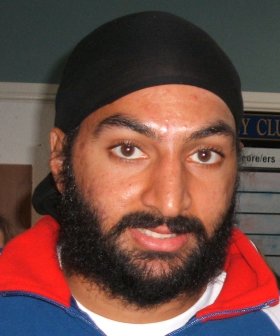 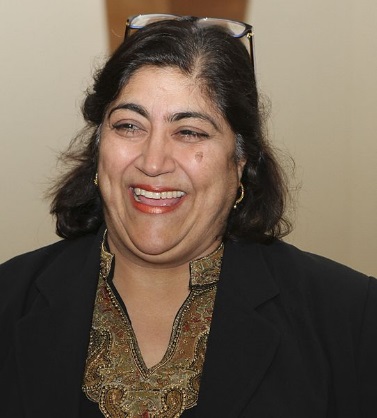 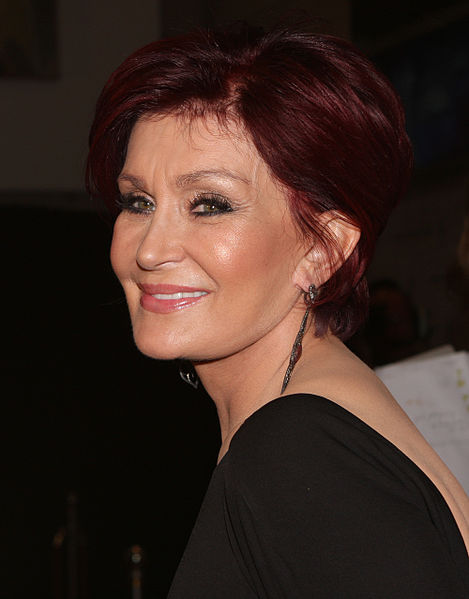 Rushanara Ali Politician, Labour MP
Sharon Osbourne  TV presenter, businesswoman
Helen Czerski Oceanographer, physicist and broadcaster
Monty Panesar
English international cricketer
Gurinder Chadha
Film director
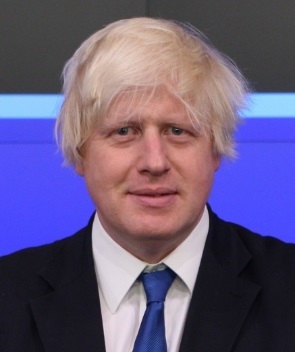 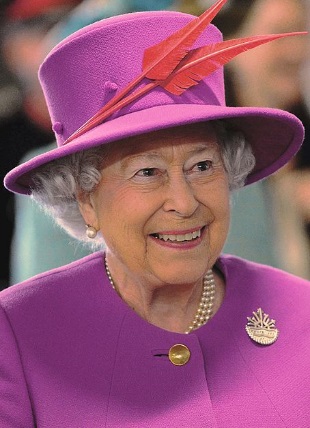 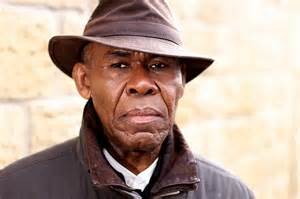 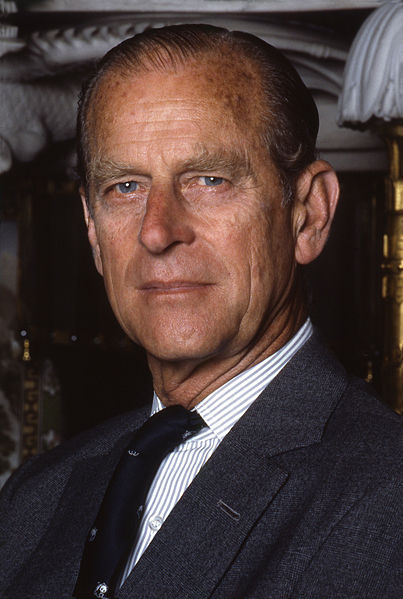 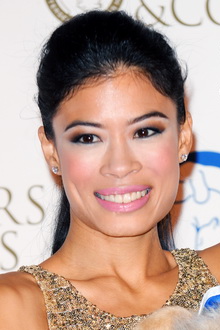 Vanessa-Mae classical violinist
HM Elizabeth II queen of England,
Boris Johnson Mayor of London,
Gus John
Writer, academic, campaigner
Prince Philip                        Husband of queen
[Speaker Notes: Ask the pupils if they have any different ideas now about what they might all have in common. These people are all living in Britain, are all British but what else might they have in common. 

Acknowledgements of photos used – where required 
Helen Czerski  photo by Benjamin Ellis at http://flickr.com/photos/29034542@N00/7302576952
Sharon Osbourne by Eva Rinaldi on Flickr  
Vanessa-Mae by LondonPictureCapital http://www.flickr.com/photos/14888585@N06/15720252581/
Boris Johnson *Boris Johnson -opening bell at NASDAQ-14Sept2009.jpg: Think London Snowmanradio (talk)  Off2riorob (talk)
HM Elizabeth II Joel Rouse/ Ministry of Defence  https://www.defenceimagery.mod.uk/fotoweb/archives/5000-Current%20News/Archive%20(Navy)/RoyalNavy/2015/March/45158590.jpg
Prince Phillip Allan warren 
Gus John cropped photo Ashley Karrell Photography (www.ashleykarrell.com/).]
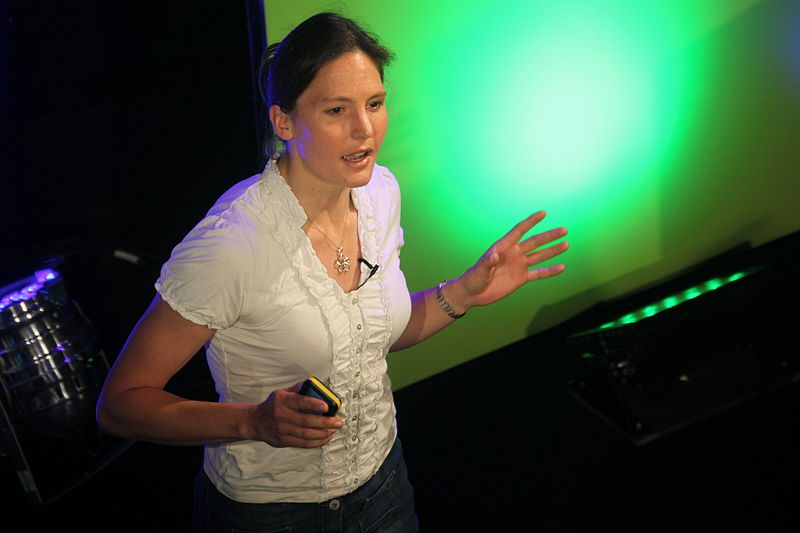 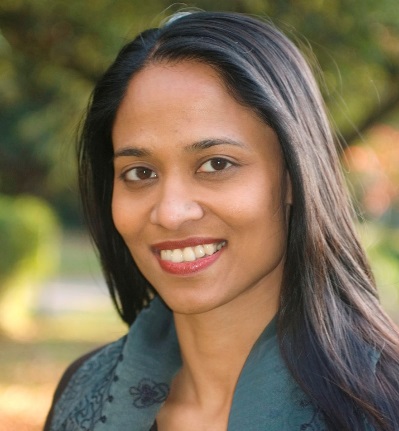 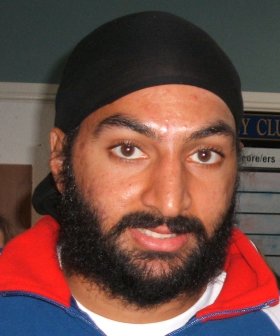 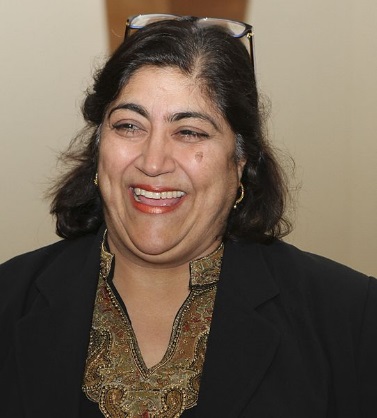 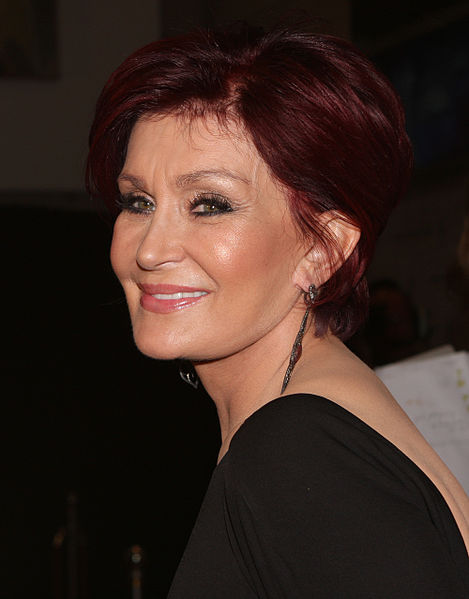 born in Greece of Greek, Russian, German ancestry
German, Irish, Scottish ancestry
born in Grenada (Caribbean)
Turkish, Russian, German ancestry
born in Bangladesh
born in Singapore, Thai origins
Polish origins
English, of Indian origin
Irish and Jewish origins
born in Kenya, of Indian origins
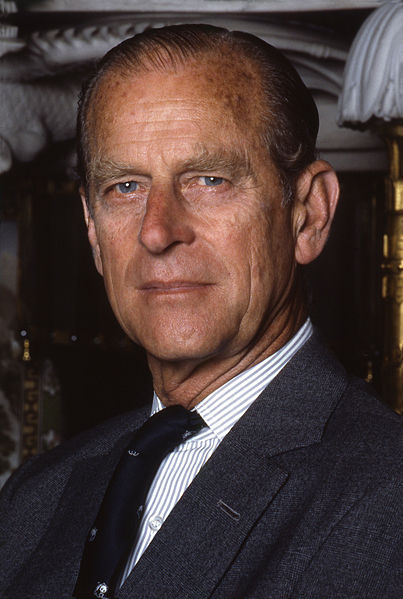 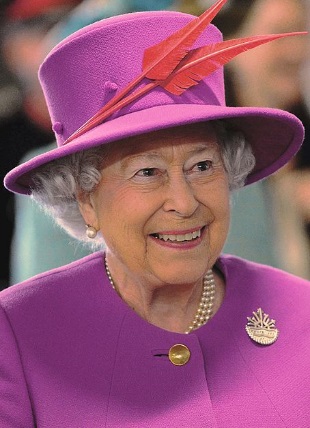 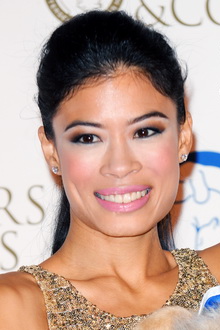 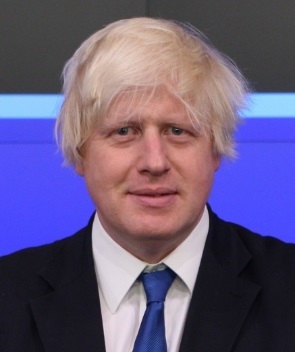 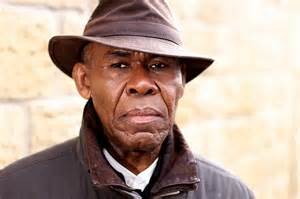 [Speaker Notes: They all have origins or ancestry from outside of Britain, some were born in another country.  

Ask them if they can work out which origins each has. Record on sheet used for previous activity.

Acknowledgements of photos used – where required 
Helen Czerski  photo by Benjamin Ellis at http://flickr.com/photos/29034542@N00/7302576952
Sharon Osbourne by Eva Rinaldi on Flickr  
Vanessa-Mae by LondonPictureCapital http://www.flickr.com/photos/14888585@N06/15720252581/
Boris Johnson *Boris Johnson -opening bell at NASDAQ-14Sept2009.jpg: Think London Snowmanradio (talk)  Off2riorob (talk)
HM Elizabeth II Joel Rouse/ Ministry of Defence  https://www.defenceimagery.mod.uk/fotoweb/archives/5000-Current%20News/Archive%20(Navy)/RoyalNavy/2015/March/45158590.jpg
Prince Phillip Allan warren 
Gus John cropped photo Ashley Karrell Photography (www.ashleykarrell.com/).]
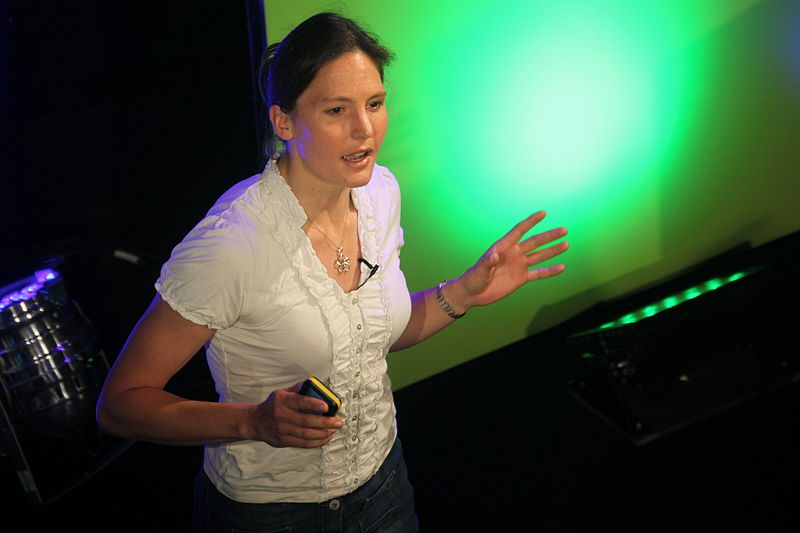 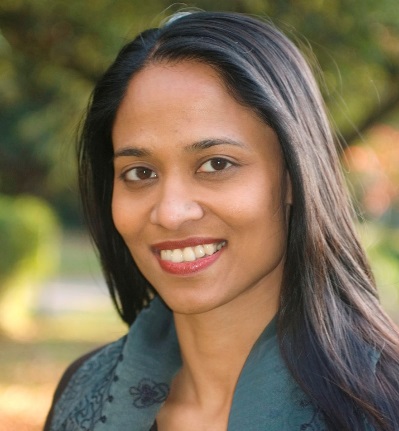 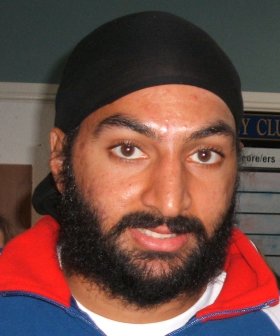 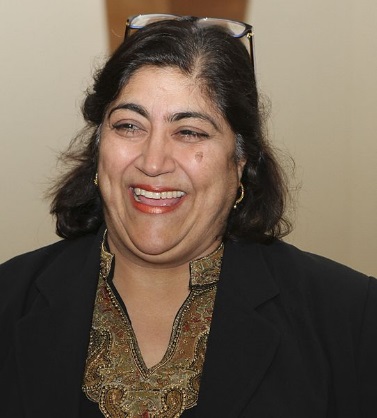 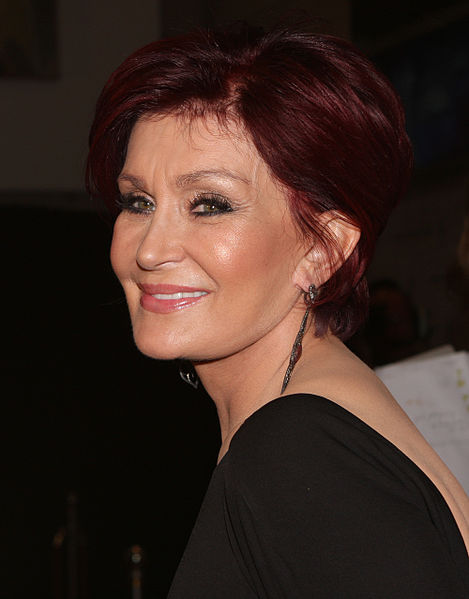 Rushanara Ali Politician, Labour MP, born in Bangladesh
Sharon Osbourne  TV presenter, businesswoman, of Irish and Jewish origins
Helen Czerski Oceanographer, physicist and broadcaster, of Polish origins
Monty Panesar
English international cricketer, of Indian origin
Gurinder Chadha
Film director, born in Kenya of Indian origin
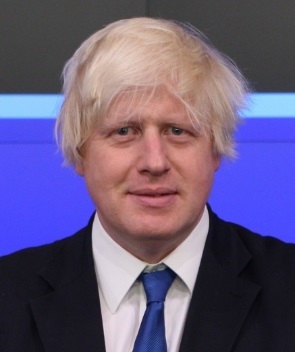 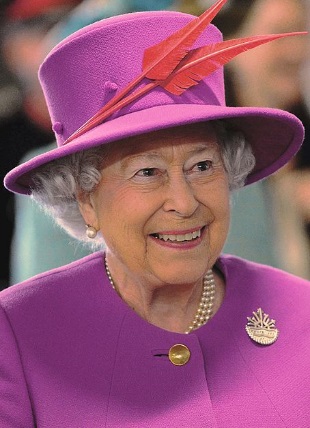 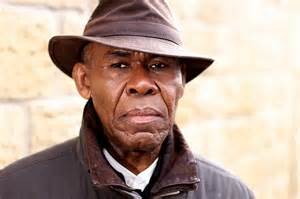 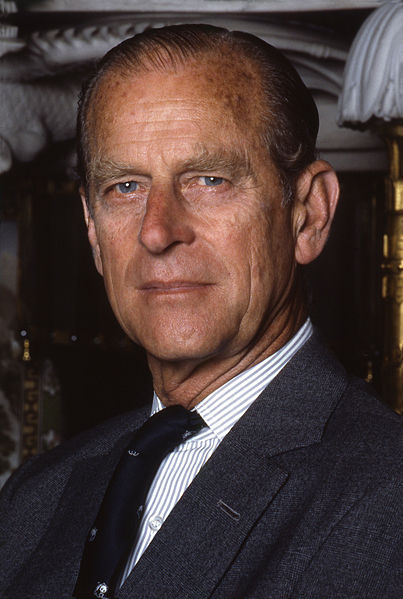 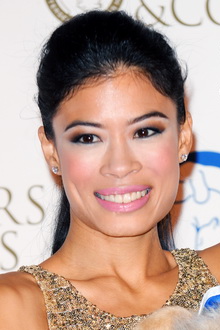 Vanessa-Mae classical violinist, born in Singapore of Thai origins
HM Elizabeth II queen of England, has German, Irish,  Scottish ancestry
Boris Johnson Mayor of London, of Turkish, Russian, German ancestry
Gus John
Writer, academic, campaigner, born in Grenada
Prince Philip                        Husband of queen, born in  Greece of Greek, Russian, German ancestry
[Speaker Notes: This slide reveals the answers, before revealing each one, perhaps ask individual pupils or groups what they think.

A possible follow-up activity – pupils could look at their surnames and search online for the origins of that name.  If some are BME, or recently arrived in the UK it may be obvious where they names originate. They could be asked what the queen’s family name is. Pupils of African Caribbean heritage will have European names despite their African heritage – this is because when slavery was abolished people were given the name of the plantation owners as there was no record of any African surnames. You may want to discuss this. Do it in the context of slavery being imposed with brute force and the shame/condemnation not being on the enslaved but on the enslavers. 

Alternative follow-up activity – teacher selects names of famous people and pupils research their origins/ancestry or pupils lokk up some famous people of their choice – sometimes there will be no information on ancestry/origins but their surname can be looked up. 

Acknowledgements of photos used – where required 
Helen Czerski  photo by Benjamin Ellis at http://flickr.com/photos/29034542@N00/7302576952
Sharon Osbourne by Eva Rinaldi on Flickr  
Vanessa-Mae by LondonPictureCapital http://www.flickr.com/photos/14888585@N06/15720252581/
Boris Johnson *Boris Johnson -opening bell at NASDAQ-14Sept2009.jpg: Think London Snowmanradio (talk)  Off2riorob (talk)
HM Elizabeth II Joel Rouse/ Ministry of Defence  https://www.defenceimagery.mod.uk/fotoweb/archives/5000-Current%20News/Archive%20(Navy)/RoyalNavy/2015/March/45158590.jpg
Prince Phillip Allan warren 
Gus John cropped photo Ashley Karrell Photography (www.ashleykarrell.com/).]
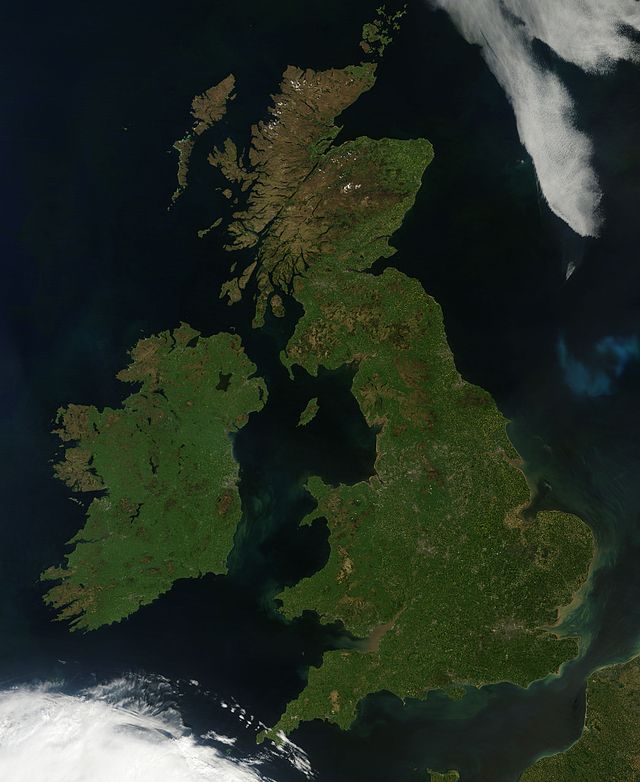 British                      Isles
[Speaker Notes: There was a time when the British Isles were not populated, there were no humans living here.]
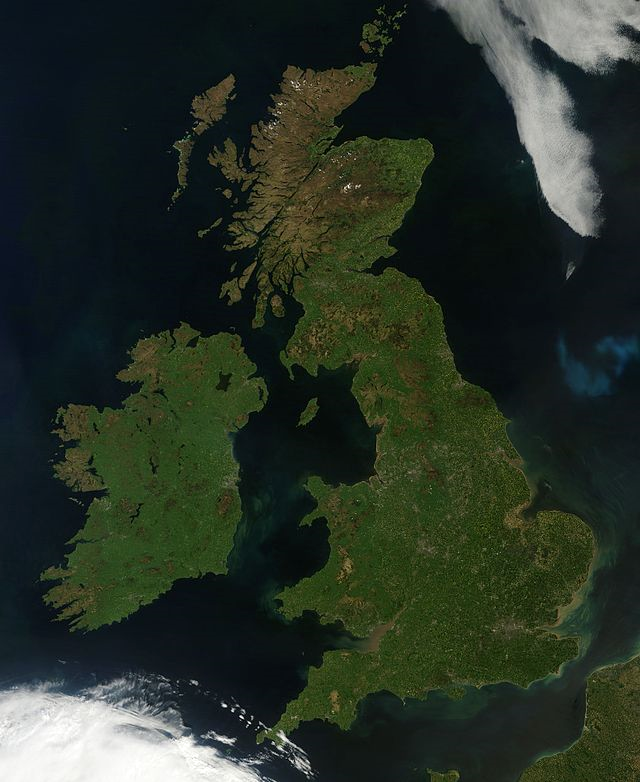 How many thousands of years ago do you think the first humans came and settled on these islands?
[Speaker Notes: There was a time when the British Isles were not populated, there were no humans living here. 
The earliest evidence of humans living on these islands is from 40,000 years ago. However human settlement was sporadic, changes in the climate meant there were times when no humans lived here.]
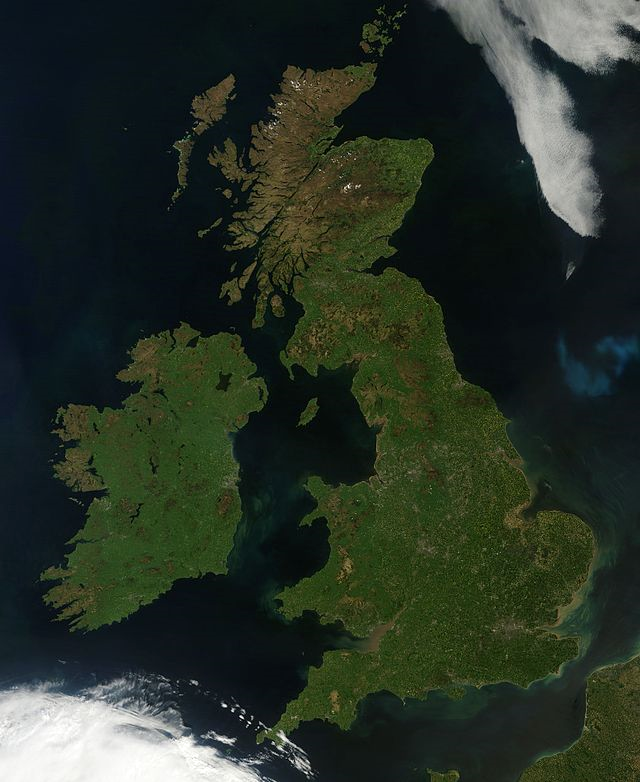 40,000 years ago
Continuous settlement 12,000 years ago
[Speaker Notes: The earliest evidence of humans living on these islands is from 40,000 years ago. However human settlement was sporadic, changes in the climate meant there were times when no humans lived here. When Ice ages occurred human populations either died out or moved away.

Uninterrupted or continuous human settlement on these islands dates from about 12,000 years ago. Everyone living on these islands is descended from people who arrived from elsewhere.]
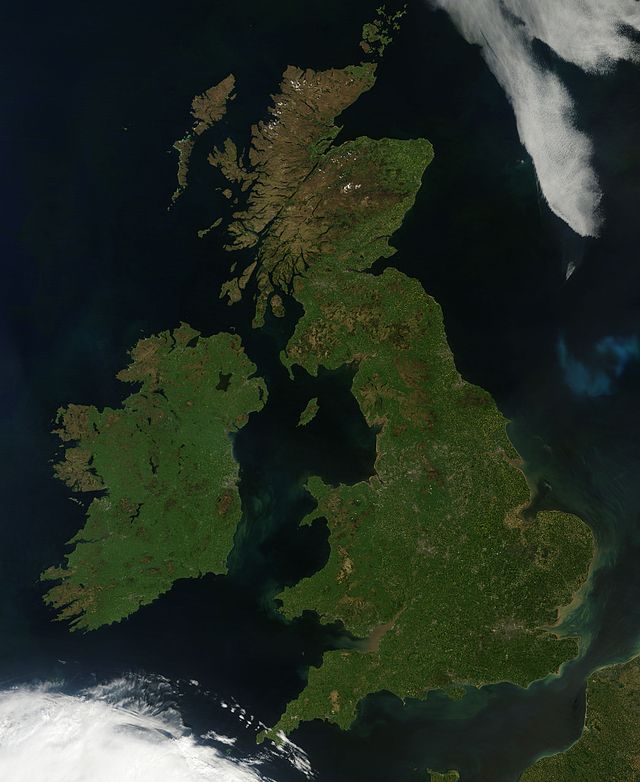 Every single person living on these islands is descended from people who arrived here from elsewhere, it may be from a long way back but we are all, in a sense,  immigrants.
ancestor, ancestry
origin, origins
heritage
descend from, descendants
[Speaker Notes: As a follow-up pupils could ask their parents about any origins/ancestry for other countries. It is important that those children whose families have been rooted in one place for generations or have no traceable ancestry from elsewhere do not feel left out, emphasise that belonging to one place is also something to be proud of, being rooted in an area is great. 
An alternative follow up would be to find other famous British people who have origins or ancestry from elsewhere.]